Manual de movilidad academica saliente
Oficina de Relaciones Internacionales (ORI)
Universidad Nacional de Colombia
¿Quiere aprovechar la oportunidad de viajar siendo estudiante, conocer otra cultura y gente nueva?No es tan difícil, necesita ganas y la disposición para seguir un proceso que no es tan complicado como parece. A continuación encontrará información útil para que pueda salir a estudiar próximamente en otro destino y tenga una experiencia enriquecedora.
Si quiere realizar una movilidad en otra institución, lo primero que tiene que hacer, es verificar que cumpla con los requisitos de la resolución 013 de 25 de mayo de 2005

Para los estudiantes de pregrado son:
Promedio mínimo acumulado: 3.5
No tener sanciones académicas vigentes y nunca haber tenido sanciones disciplinarias dentro de ninguna de las sedes de la Universidad Nacional de Colombia
Carnet vigente
En caso de aplicar a una institución extranjera, haber cursado el 50% de las materias, y en el caso a una institución nacional, haber cursado el 25% de las materias del plan curricular
No haber perdido ninguna asignatura durante su carrera.
Para los estudiantes de posgrado: 
Los mismos que los anteriores, excepto que no se requiere un mínimo de materias aprobadas,  es el Comité Asesor el que decide el momento para que el estudiante realice el intercambio.

Si cumple con los requisitos anteriores puede aplicar
¿A cuál universidad le gustaría ir?
La Universidad Nacional de Colombia tiene convenios con diferentes universidades tanto nacionales como internacionales.  La ventaja de seleccionar alguna de estas instituciones es que en la mayoría de casos no tiene que pagar tasas académicas, aunque, hay universidades que cobran algún valor por concepto de gastos administrativos o también otras que le ofrecen alguna ayuda económica.

Se puede realizar intercambio académico con universidades con las cuales no se tenga convenio, pero es el estudiante quien corre con los gastos que se generen por dicho concepto.

Recuerde que si quiere ir a otro país en el cual no se hable español, debe certificar que tiene el nivel para tomar clases en el idioma.
Universidades que cobran
-La Benemérita Universidad de Puebla, México (BUAP), empezó a cobrar a partir del II semestre de 2008 US$ 200, por gastos de envío de carta de aceptación, notas y utilización del campus.

La Universidad de Buenos Aires, Argentina (UBA), en algunas de sus facultades cobra entre 200 y 500 dólares, entre estas esta la Facultad de Arquitectura y Urbanismo (FADU), la Facultad de Ciencias Sociales y la Facultad de Ciencias Económicas
.
Universidades que ofrecen alguna ayuda económica
La Universidad Nacional Autónoma de México (UNAM) ofrece cinco cupos semestrales con dos becas de US$150 mensuales a los mejores estudiantes que aplican.

La Universidad de los Andes, Mérida Venezuela, ofrece dos cupos semestrales con una beca de US$100 mensuales.
Escoja el destino
La Universidad Nacional de Colombia tiene convenios con la mayoría de universidades nacionales e internacionales
Argentina
Alemania
Bolivia
Brasil
Canadá
Colombia
Chile
Ecuador
Italia
Perú
España
Estados Unidos
Francia
México
Perú
Venezuela
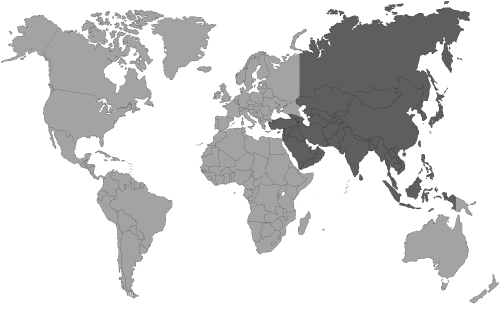 SUGERENCIAS
Recuerde que para seleccionar la institución de destino es importante que tenga en cuenta aspectos como: 

Capacidad económica: Si su presupuesto es reducido es mejor que selecciones un destino en Latinoamérica, son los más accesibles para el bolsillo, por cercanía, cambio de moneda e idioma. Además, que cada país cuenta con un atractivo para conocer y una cultura diferente, de la que pueda aprender diferentes cosas.

Los idiomas que maneje: Si sabe otro idioma y quiere perfeccionarlo, por qué no prueba una universidad en la que le den clases en otro idioma, es la mejor manera de poder practicarlo.
Cuando tenga claro a qué institución quiere aplicar, debe entrar a la página de dicha universidad y buscar la oferta académica que se ofrece allá. 

La idea es que busque asignaturas que puedan ser homologables de acuerdo a su pensum académico.  El Comité Asesor de Carrera le orientará sobre las asignaturas que puede cursar y que son susceptibles de homologación.  La ORI es una oficina de carácter administrativo y no tiene injerencia en el aspecto académico.

En algunas universidades, ciertas asignaturas se abren sólo una vez al año, por lo que corre el riesgo que no las pueda cursar*. Por eso, le sugerimos asegurarse que las materias están disponibles para el periodo académico al que aplica. En algunos casos, sobre todo en las universidades europeas, se maneja un calendario académico cruzado, es decir, el primer semestre de acá es el segundo de allá y el segundo de acá es el primero de allá, por eso es mejor que se informe bien.

*Si finalmente no puede ver las asignaturas que había seleccionado inicialmente, debe comunicarlo a su facultad inmediatamente par que le autoricen la modificación y no tenga problemas cuando regrese y tramite la homologación de las asignaturas.
Procedimiento
Presentar la solicitud de intercambio ante el Comité Asesor de Carrera, para lo cual debe  presentar la siguiente documentación:  

Formato de Solicitud de Intercambio Académico. Todo aspirante debe diligenciar el formato ON LINE que se encuentra en la página de la ORI: http://www.ori.unal.edu.co/nc/esx/movilidad/saliente/, descargar el PDF y firmarlo.

Formato único de Hoja de Vida ORI 
http://www.ori.unal.edu.co/fileadmin/docs/movilidad/Formato_Unico_Hoja_de_Vida.pdf
Carta de motivación en la que debe explicar por qué quiere realizar el intercambio en la universidad de destino.

Certificado original de notas

Copia del recibo cancelado de matricula para el semestre académico que se va a cursar

Si la solicitud es aprobada por el Comité, éste recomendará ante el Consejo de Facultad, quien expedirá el aval respectivo y enviará la documentación original al programa de Movilidad Académica, ORI.

Notas: La Facultad puede pedirle cualquier otra información que considere necesaria, la ORI sólo necesita la documentación consignada anteriormente. 
Tenga en cuenta que la Universidad de destino podrá pedirle documentos adicionales, los cuales debe tener disponibles
Aplicacion
La Oficina de Relaciones Internacionales e Interinstitucionales, ORI, publicará los resultados de los preseleccionados, transcurridos 15 días después del cierre de la convocatoria.

Los preseleccionados deberán asistir a una reunión obligatoria en la que se les ofrecerá una charla informativa sobre todo el procedimiento a seguir.

En la reunión el estudiante recibirá los documentos originales con el formato ON LINE con las firmas respectivas y la carta de presentación firmada por el director de la ORI.  El estudiante debe revisar el expediente y adjuntar los requisitos adicionales y enviar la documentación a la universidad de destino.

Ser preseleccionado no significa que ya se esté aceptado.  La institución destino es quien informará por cualquier medio la aceptación  final del aplicante
SI he sido preseleccionado¿qué debo hacer?
Qué debe hacer?
1- Revisar la documentación que el Programa de Movilidad Académica me ha devuelto y la carta de presentación

2. Leer cuidadosamente la guía de la Universidad de destino y alistar los documentos adicionales, por ejemplo, copia del pasaporte, formularios de aplicación, entre otros

3. Tener en cuenta la fecha límite de entrega de los documentos en la Universidad de destino

4. Enviar por correo certificado la carta de presentación junto con los documentos completos a la Universidad de destino.
¿Cómo, cuándo y en dónde recibiré respuesta?
Cuándo? 
Dos (2) meses después de realizada la aplicación en la universidad destino.

Cómo?: 
Seré  notificado  a  través de  mi  correo  electrónico  institucional.

Dónde?: en el Programa de Movilidad Académica, ubicado en la Unidad Camilo Torres, bloque C, módulo 5, oficina 801
DEBO BUSCAR ASESORÍA SOBRE:
Trámite y costo del pasaporte:	
  www.cancilleria.gov.co; Teléfono: 018000-911026
Trámite y costo de la visa: Depende de cada consulado del país destino, verificar pagina Web respectiva. 
Trámite y costo del tiquete aéreo y seguro médico internacional.
Asesoría  sobre  el costo  de  la  vida en el país de destino: hospedaje, alimentación, transporte.  http://pecx.com/index.pl/portada
Cambio de la divisa.
Pago de otros costos académicos: depende de la Universidad de destino
PREGUNTAS IMPORTANTES
Después de hacer el presupuesto total del intercambio: 

¿Puedo costear el intercambio?

¿Existen alternativas de financiación?

¿Ofertas de crédito educativo?
¿QUÉ HACER SI ES ACEPTADO?
1. Alistar: visa, tiquete y seguro médico internacional

2. Solicitar el apoyo de la Oficina de Relaciones Internacionales ORI para ser presentado ante:

- La embajada.  www.ori.unal.edu.co

La Aeronáutica civil para acceder al descuento en el impuesto de salida del país: www.ori.unal.edu.co
Qué tengo que dejar listo en la universidad nacional?
Debe pagar la matrícula del semestre correspondiente
Si planea culminar estudios de pregrado en la universidad de destino (tengo más del 75% de los créditos aprobados), puedo presentar la prueba Saber Pro (antes ECAES) antes de viajar al exterior, pues este examen es requisito para graduarme y para presentar estas pruebas fuera del país aún no hay calendario establecido ni ciudades específicas.
Estar  atento de la inscripción de la materia de Intercambio Académico: Este trámite lo hace el Programa de Movilidad Académica con la carta de aceptación de la universidad de destino, según el caso: 
Dejar un poder amplio notarial a una persona de su entera confianza para que le realice todos los trámites mientras esté  actúe en mi nombre, dependiendo las necesidades de cada uno.
en la universidad de destino
Una vez el estudiante llegue a la Universidad donde realizará su intercambio

Debe contactar a la persona a la que el Programa de Movilidad Académica dirigió la carta de presentación en la universidad de destino.

Seguir las pautas que esta persona le indique

Estar en permanente contacto con el Programa de Movilidad para cualquier inquietud a través del correo electrónico
¿Qué pasa con las asignaturas que ya no están ofertadas en la Universidad de destino?
Cuando el estudiante no puede cursar las asignaturas aprobadas inicialmente por el Consejo de Facultad, porque ya no se ofertan para ese semestre o porque quiere otras diferentes u otras muchas razones 
Ya sea por correo electrónico, carta firmada por el apoderado u otro medio físico, el estudiante debe informar al Coordinador Curricular del Programa en el que está matriculado en la Universidad Nacional de Colombia, antes de finalizar la segunda semana de clases en la universidad de destino
El Consejo de Facultad, previa recomendación del Comité Asesor avalará la modificación de las asignaturas e informará al Programa de Movilidad Académica Saliente
CON EL PODER QUE DEJA EN COLOMBIA SU APODERADO DEBE
En caso de solicitar prórroga: diligenciar un nuevo formato de solicitud de intercambio académico y adelantar el trámite tal cual lo hizo inicialmente ante el Comité Asesor de Carrera y el Consejo de Facultad.                                       *Solo se puede prorrogar una vez
Obtener autorización de prórroga del Comité Asesor de Programa Curricular y Consejo de Facultad de la UN.
La ejecución de la prórroga queda sujeta a que el estudiante apruebe las asignaturas inscritas en su primer periodo de intercambio. 
Si el estudiante pierde asignaturas no podrá hacer efectiva la prórroga, no obstante haya recibido el aval del Consejo de Facultad.
De regreso en la Universidad nacional de colombia
El estudiante debe informar al Comité Asesor de Carrera sobre la finalización del intercambio

Presentar un informe de intercambio académico dirigido al Programa Curricular con copia al Programa de Movilidad Académica
Homologaciones
La Universidades donde  realizó la movilidad debe enviar el certificado de notas de los estudiantes al Programa de Movilidad Académica de la Oficina de Relaciones Internacionales (ORI) de la Universidad Nacional de Colombia. 

Las calificaciones pueden llegar en físico, correo electrónico (escaneadas) o a través de los estudiantes que realizaron intercambio y deberán entregarlas al Programa de Movilidad, conservando una copia.

El trámite de homologación depende únicamente del Comité Asesor de Carrera.
Contactos en la universidad nacional de colombia
Oficina de Relaciones Internacionales (ORI).   Edificio Uriel Gutiérrez, quinto piso, oficina 514, teléfono 3165000, extensión 18291

Programa de Movilidad Académica Saliente                           Unidad Camilo Torres, bloque C, módulo 5, oficina 801, teléfono 3165000, extensión 10813.  Moviacadsal@unal.edu.co

Centro de Información de la ORI.                  
       Polideportivo, segundo piso, primera ventanilla.  Ceninfori_bog@unal.edu.co